Daffodil International University Dept. of CSE Information Security
Lecture 14
Cyber Law
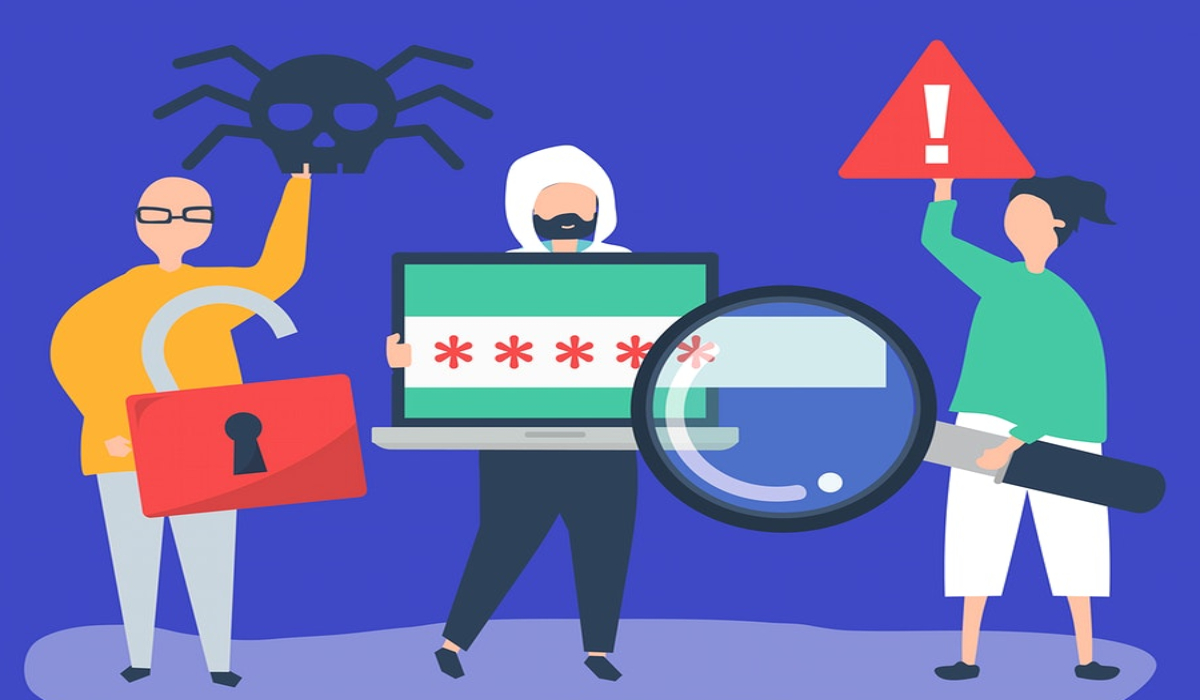 Cyber Crime



Cybercrime is criminal activity that either targets or uses a computer, a computer network or a networked device.

Cybercrime involves one or both of the following:
Criminal activity targeting computers using viruses and other types of malware.
Criminal activity using computers to commit other crimes.
Types of Cyber Crime

Email and internet fraud.
Identity fraud (where personal information is stolen and used).
Theft of financial or card payment data.
Cyber extortion (demanding money to prevent a threatened attack).
Ransomware attacks (a type of cyber extortion).
Cryptojacking (where hackers mine crypto currency using resources they do not own).
Cyber espionage (where hackers access government or company data).
Infringing copyright.
Illegal gambling.
Selling illegal items online.
Soliciting, producing, or possessing child pornography.
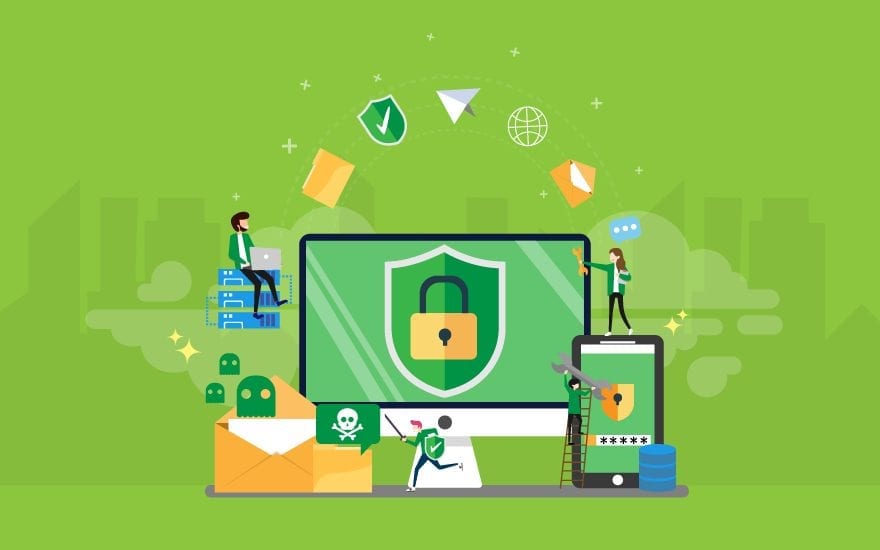 Cyber Law
Cyber law, also known as Internet Law, is the part of the overall legal system that is related to legal informatics and supervises the digital circulation of information, e-commerce, software and information security. 

Cyber law covers a fairly broad area, encompassing;
 freedom of expression
access to and usage of the Internet
 online privacy
Areas involving in Cyber Law
Fraud
Copyrighting Issues
Copyrighting Issues
Online Harassment and Stalking
Data Protection
Contracts and Employment Law
Cyber Law in Bangladesh
Bangladesh is planning stringent measures to fight cyber crime amid the rapid expansion of the information and communications technology and telecommunications networks in the South Asian country.

The Penal code of Bangladesh contains very few
provision regarding cyber squatting. But in case
of cyber crime like Hacking, Internet time thefts, Email bombing- there is nothing contained in our
penal code. So it can be said that it is not
possible for our government to control cyber
crime by using some provision of the penal code.
Cyber Law in Bangladesh- Information Technology Act 2006
The Government of Bangladesh passed Information Technology Act on 2006. This is the
most recent statute enacted by the government of Bangladesh with a view to consolidate Computer related matters and also prosecute computer and computer network related Offence.
Section 55:Punishment for tampering with computer source code--(1) Whoever intentionally or knowingly conceals, destroys or alters or intentionally or knowingly causes other person to conceal, destroy or alter any computer source code used for a computer, computer program, computer system or computer network, when the computer source code is required to be kept or maintained by any law for time being in force, then this activity of his will be regarded as offence.
 (2) Whoever commits offence under sub-section (1) of this section he shall be punishable with imprisonment for a term which may extend to three years, or with fine which may extend to Taka three lakhs, or with both.
Cyber Law in Bangladesh- Information Technology Act 2006
Section 56:Punishment for hacking with computer system—
(1) If any person-- (a) with the intent to cause or knowing that he is likely to cause wrongful loss or damage to the public or any person, does any act and thereby destroys, deletes or alters any information residing in a computer resource or diminishes its value or utility or affects it injuriously by any means; 
     (2) Whoever commits hacking offence under sub-section (1) of this section he shall be
     punishable with imprisonment for a term which may extend to ten years, or with fine
     which may extend to Taka one crore, or with both.
Cyber Law in Bangladesh- Information Technology Act 2006
Section 57:Punishment for publishing fake, obscene or defaming information in electronic form– 
(1) If any person deliberately publishes or transmits or causes to be published or transmitted in the website or in electronic form any material which is fake and obscene or its effect is such as to tend to deprave and corrupt persons who are likely, having regard to all relevant circumstances, to read, see or hear the matter contained or embodied in it, or causes to deteriorate or creates possibility to deteriorate law and order, prejudice the image of the State or person or causes to hurt or may hurt religious belief or instigate against any person or organization, then this activity of his will be regarded as an offence. 
       (2) Whoever commits offence under sub-section (1) of this section he shall be
       punishable with imprisonment for a term which may extend to ten years and with 
       fine which may extend to Taka one crore.
Cyber Law in Bangladesh- Digital Security Act 2018
Section 20. Offence and punishment related to modification of computer source code:
If any person intentionally or knowingly hides or damages or modifies the source code used in any computer program, computer system or computer network, or tries to hide, damage or modify the source code, program, system or network through another person, and if such source code is preservable or maintainable, then such act of the person shall be an offence. 
       (2) If any person commits any offence under sub-section (1), he shall be punished with imprisonment for a term not exceeding 3 (three) years, or with fine not exceeding Taka 3 (three) lac, or with both. 
Section 22. Digital or electronic forgery:
If any person commits forgery by using any digital or electronic medium, then such act of the person shall be an offence. 
       (2) If any person commits an offence under sub-section (1), he shall be punished with imprisonment for a term not exceeding 5 (five) years, or with fine not exceeding Taka 5 (five) lac, or with both.
Cyber Law in Bangladesh- Digital Security Act 2018
Section 27. Offence and punishment for committing cyber terrorism:
If any person intentionally or knowingly gains access to, or makes interference with, any computer, computer network, internet network, any protected data-information or computer database, or gains access to any such protected data information or computer database which may be used against friendly relations with another foreign country or public order, or may be used for the benefit of any foreign country or any individual or any group, then such person shall be deemed to have committed an offence of cyber terrorism. 
      (2) If any person commits an offence under sub-section (1), he shall be punished with imprisonment for a term not exceeding 14 (fourteen) years, or with fine not exceeding Taka 1 (one) crore, or with both.
Thank You